The Anschutz Health
Sciences Building
Construction Update
8 March 2019
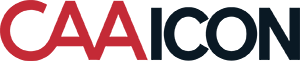 Project Leadership and Staff Introductions
Project Overview
Current and Upcoming Activities
R2 Impacts and Mitigation Efforts
Agenda
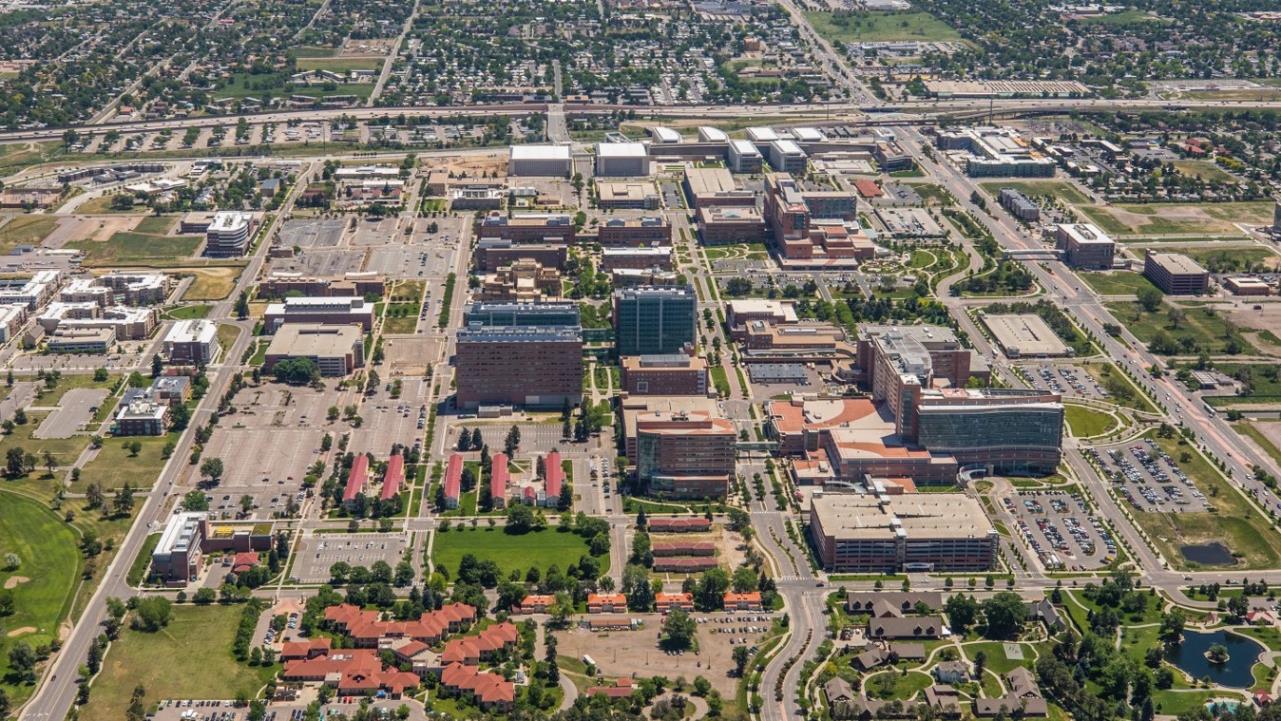 Project Leadership and Staff Introductions
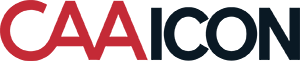 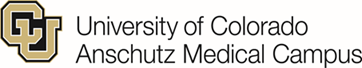 Doug Wilson, Project Director
doug.wilson@caaicon.com
David Turnquist, Associate Vice Chancellor 
Facilities Management
Michael Barden, Director 
Facilities Projects
Daniel Loosbrock, Project Executive
daniel.loosbrock@caaicon.com
Ethan Carter, PhD, Director
Department of Environmental Health and Safety
Breanne Beck, Senior Industrial Hygienist
Department of Environmental Health and Safety
LoriAnn Smith, Associate Director
University Risk Management
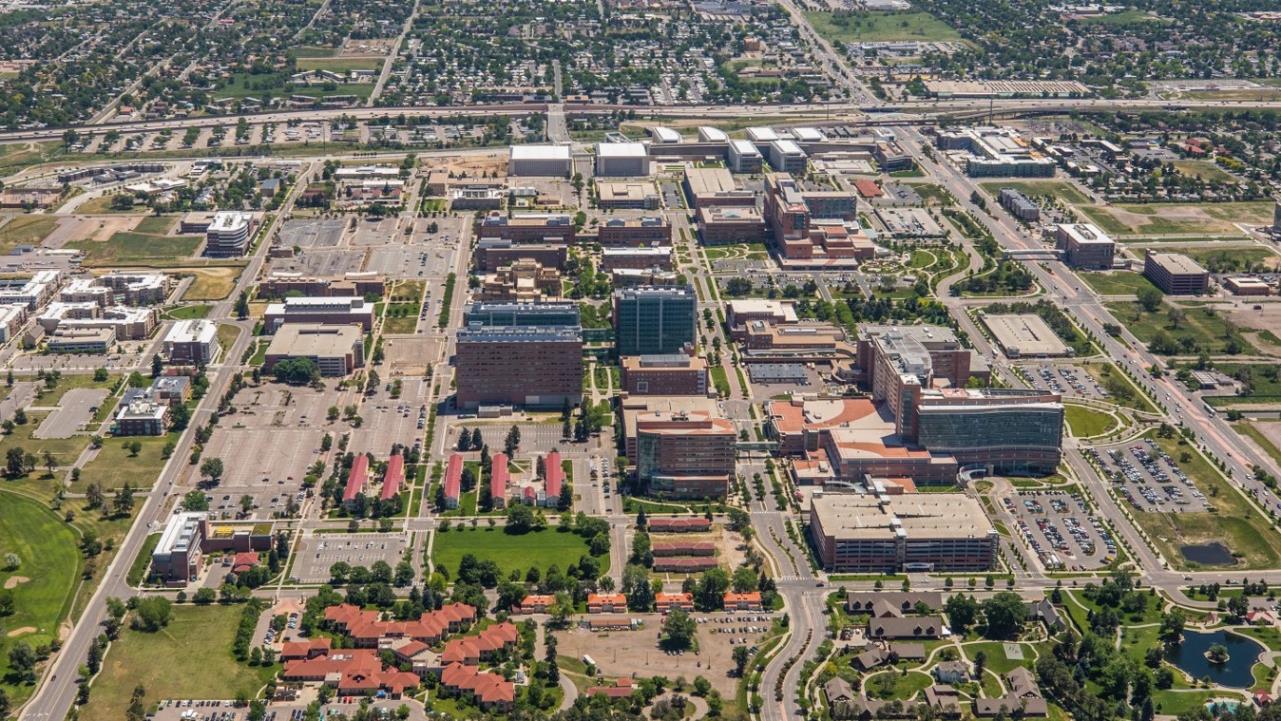 Project Overview
Building Gross Area – 390,391 GSF
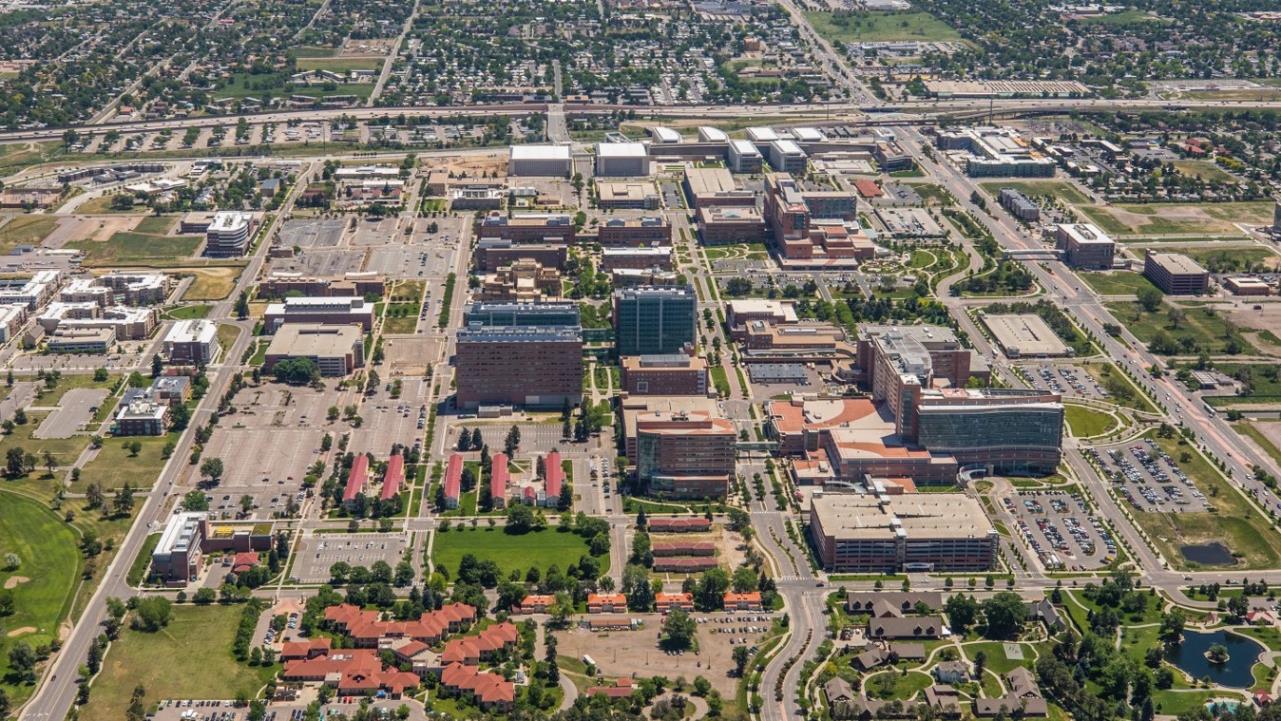 Current and Upcoming Activities
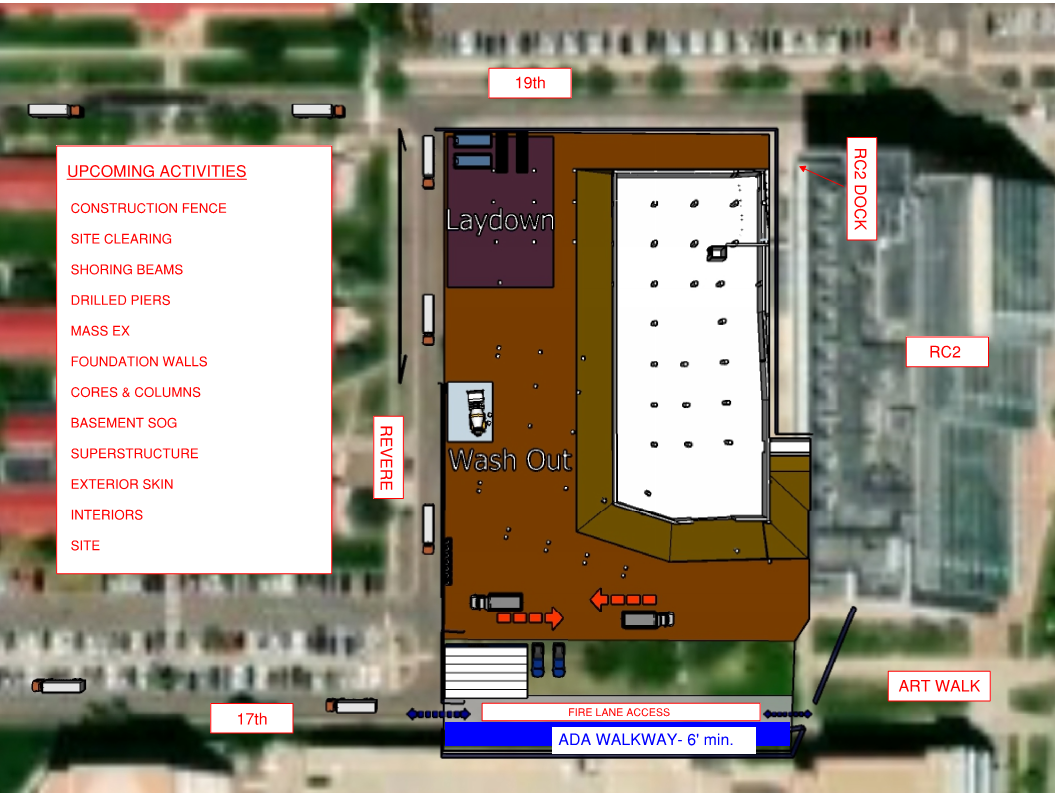 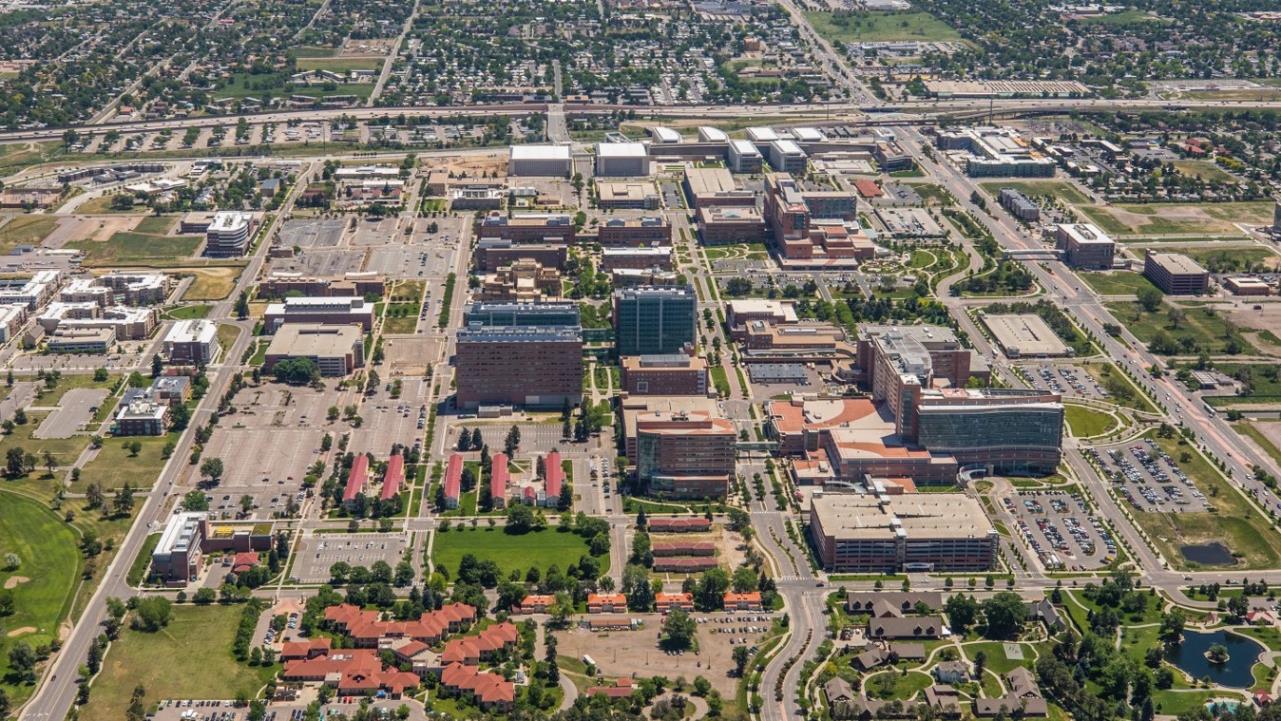 R2 Impacts and Mitigation Efforts
Research Complex 2 Impacts
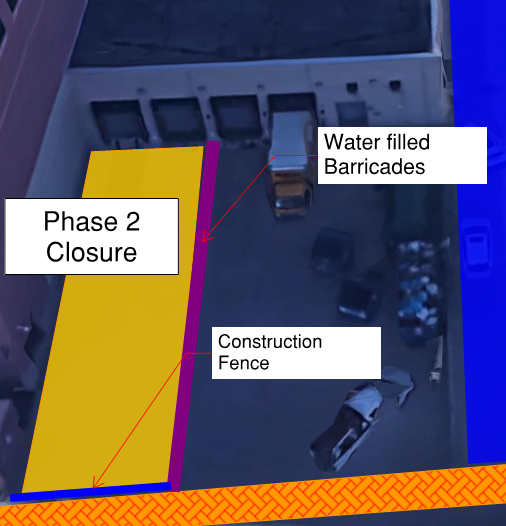 Air Intake
Mitigation Efforts
Equipment Requirements: Tier 4
Intake Filters
Air Diffuser Filters
Project Monitoring
Intake Monitoring
Space Monitoring

Loading Dock
Phase 1: West two dock openings March 4 – March 8
Phase 2: East two dock openings March 11 – March 14

Utility Impacts
Electrical, Gas, Plumbing etc.  
Best Practices
Facilities Management 
	Customer Service Center: 303-724-1777.



Contact Information
Doug Wilson, doug.wilson@caaicon.com
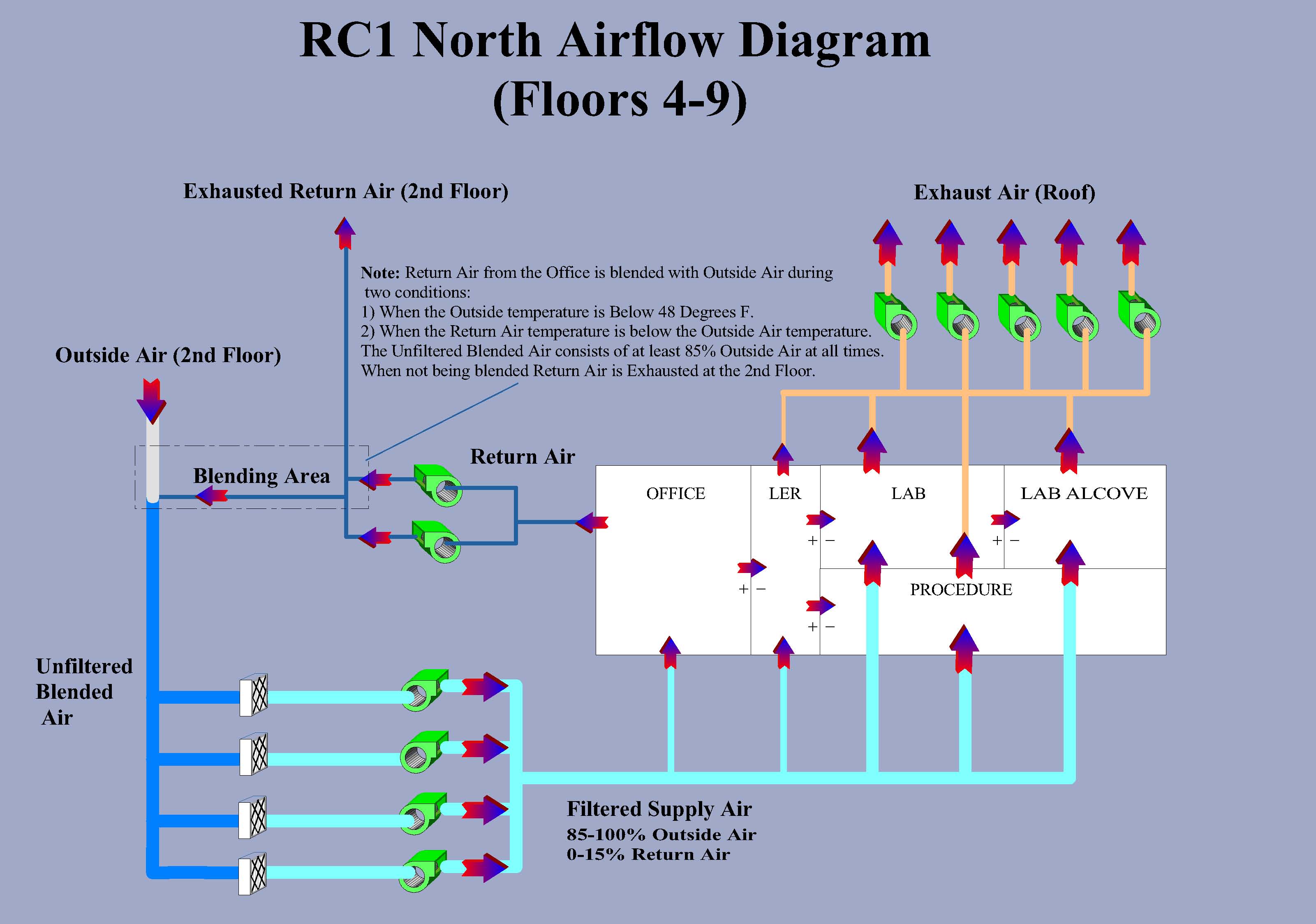 Air Flow Diagram